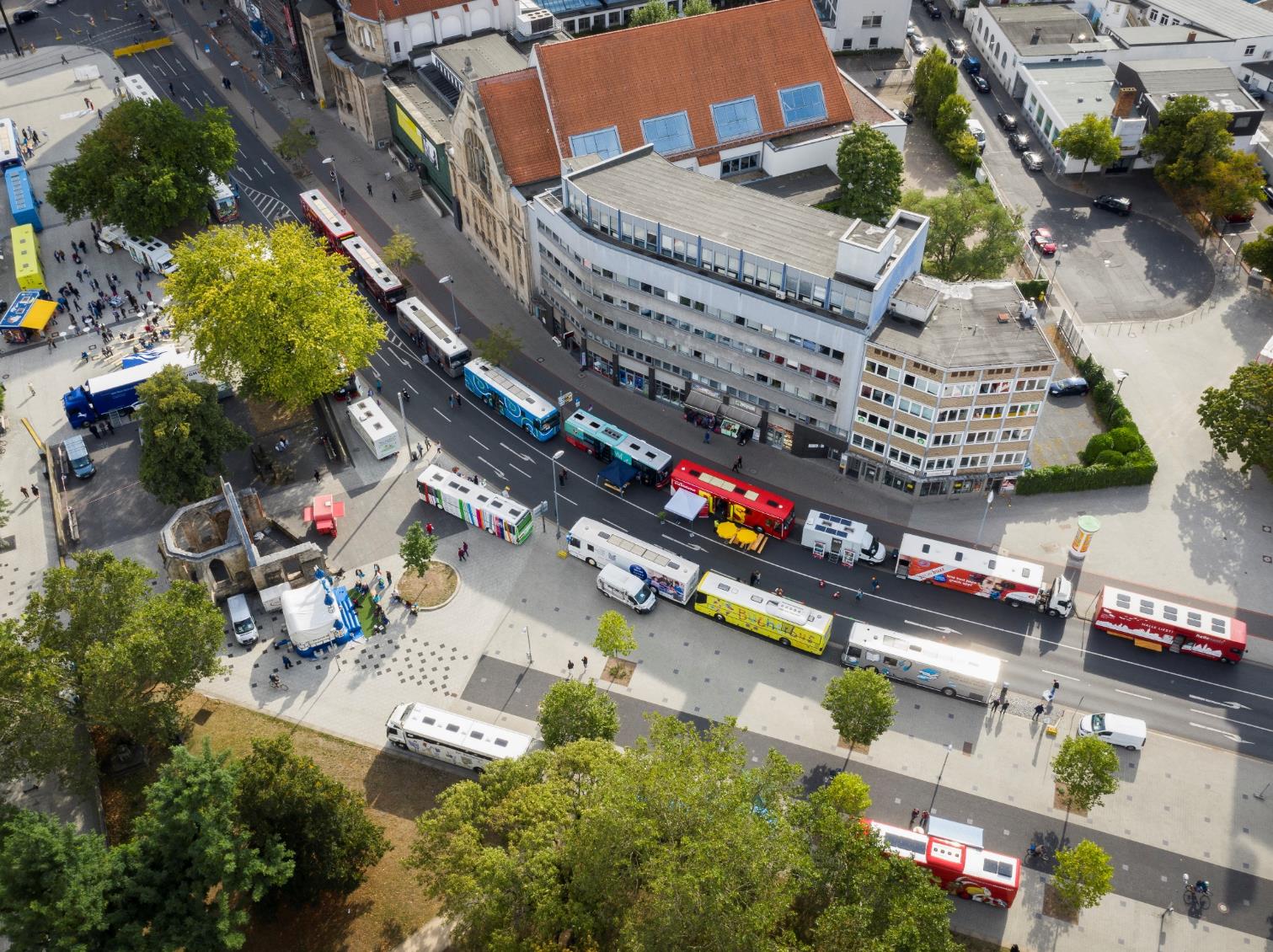 Fahrbibliotheken in Deutschland 2019
Ein Blick auf die Gesamtsituation basierend auf der Fahrbibliotheksumfrage 
im Rahmen der 
Deutschen Bibliotheksstatistik 2019
zusammengestellt für die Fachkommission Fahrbibliotheken beim dbv 
Matthias Weyh, Juli 2020
Fahrbibliotheken in Deutschland 2019
Nahezu 98% der deutschen Fahrbibliotheken haben an der Fahrbibliotheksumfrage 2019 teilgenommen – wenn auch einige erst, nachdem etwas „nachgehakt“ wurde.
Grundlage der Umfrage: 
Angeschrieben wurden 87 Fahrbibliotheken
Fahrbibliotheken in Deutschland 2019
Fahrbücherei Kreis Nordfriesland und Fahrbücherei Schleswig-Flensburg: >200
Dansk Centralbibliotek for Sydslesvig: 300
Fahrbibliotheken in Deutschland 2019
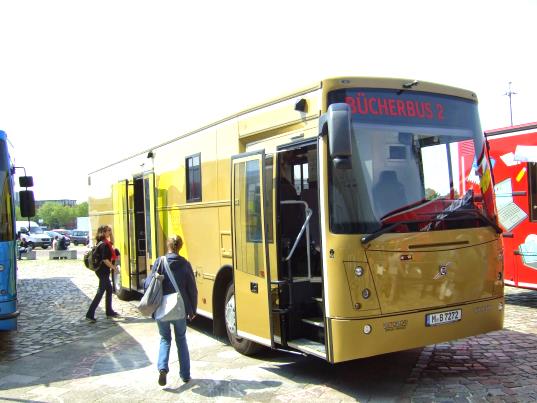 München: 
130 mit 5 Fahrzeugen
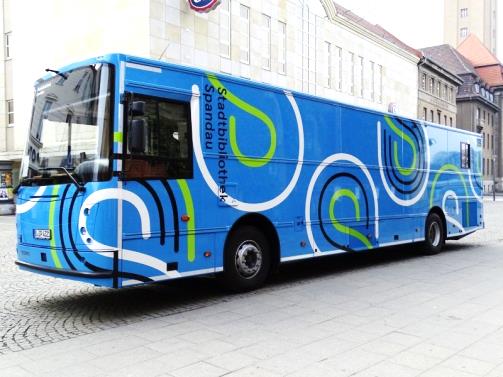 Berlin Spandau: 
35 mit 1 Fahrzeug
Fahrbibliotheken in Deutschland 2018
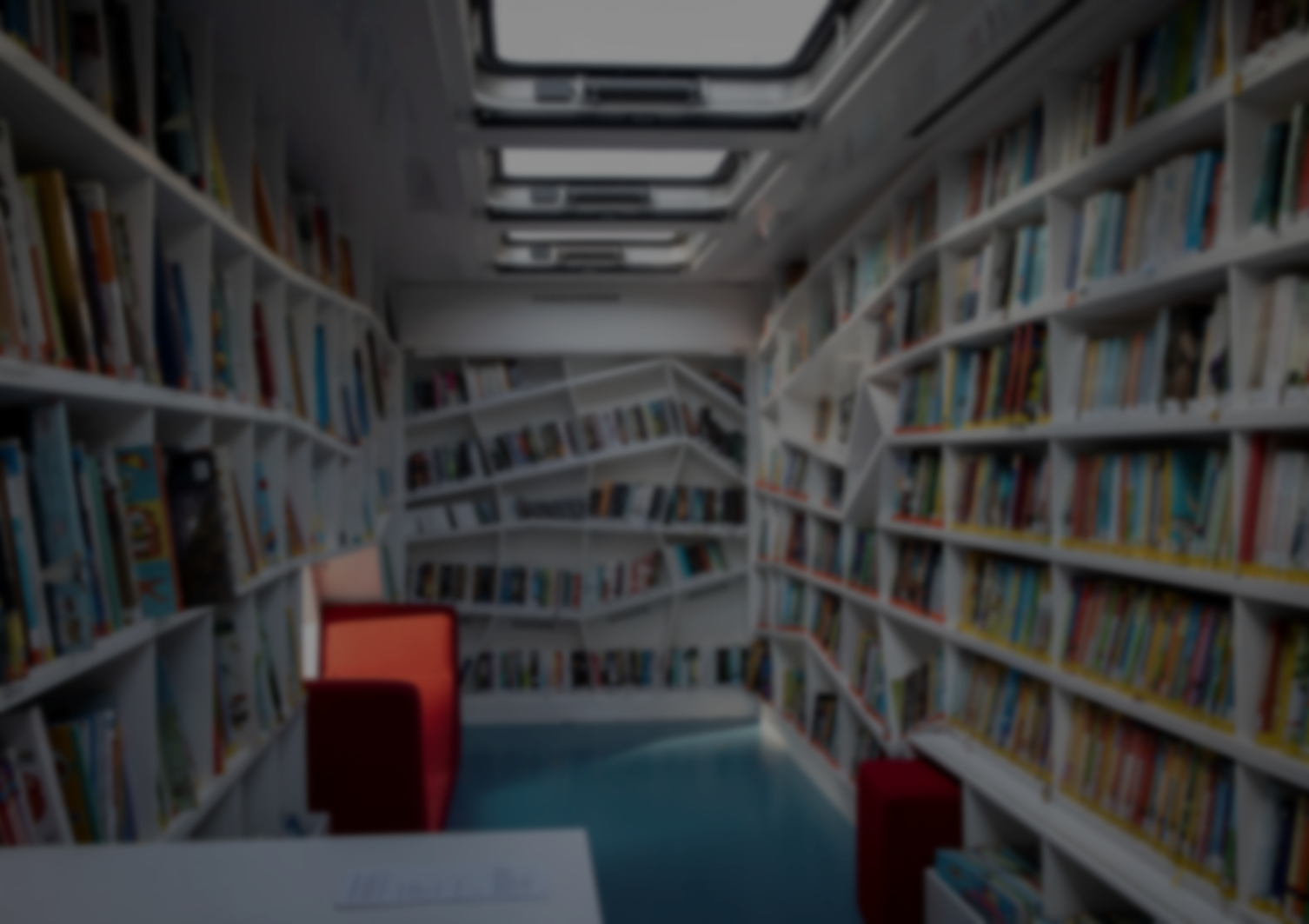 Mittelsachsen
München
Dansk Centralbibliotek for Sydslesvig
München: 746.402
Fahrbibliotheken in Deutschland 2019
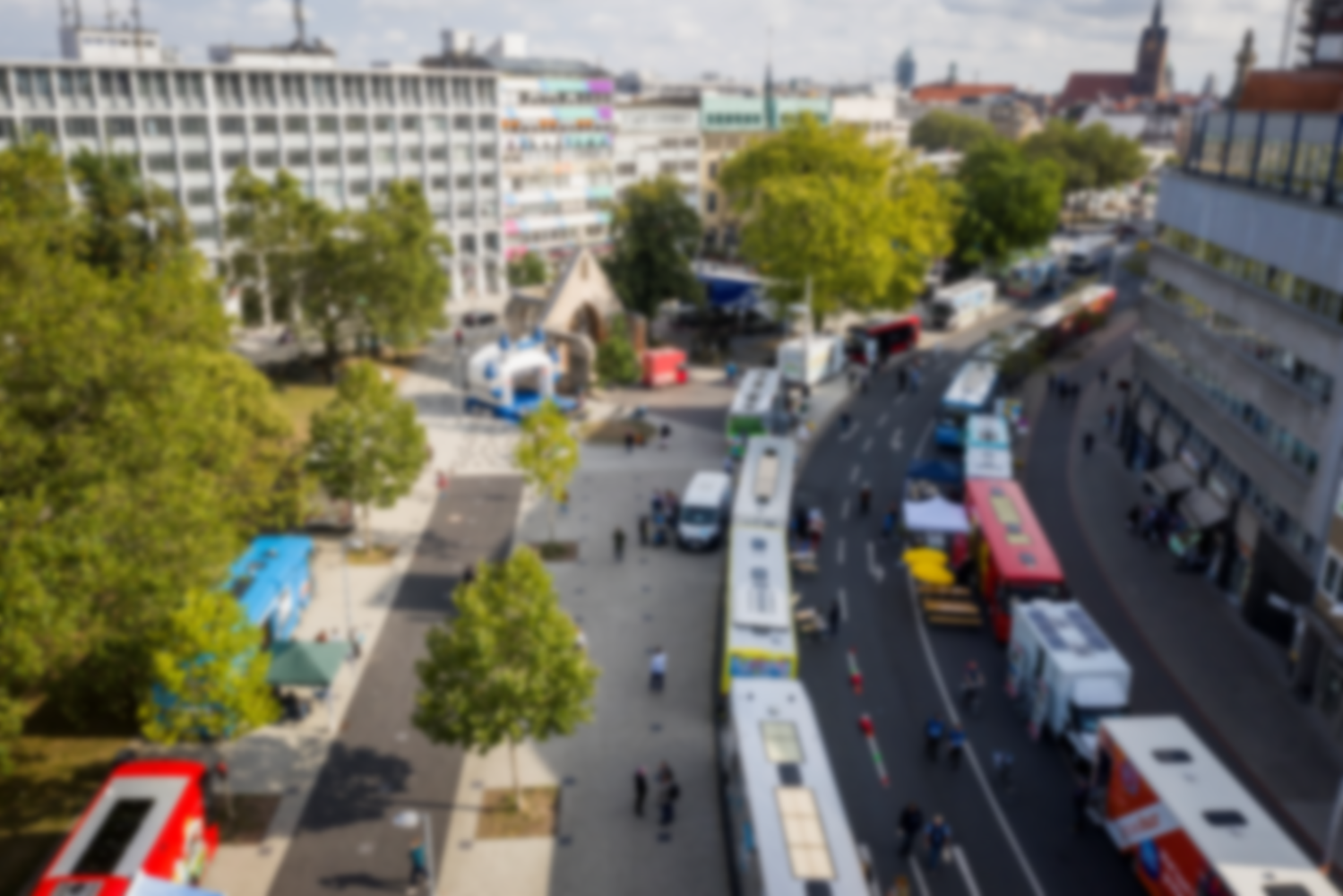 In Deutschland waren 2019 insgesamt 
87 Fahrbibliotheken mit 
102 Fahrzeugen aktiv.
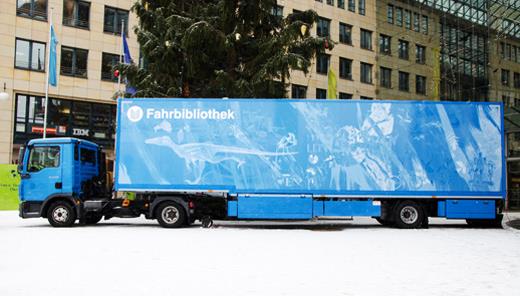 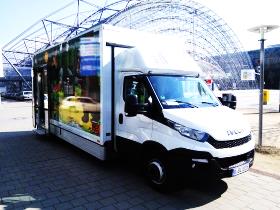 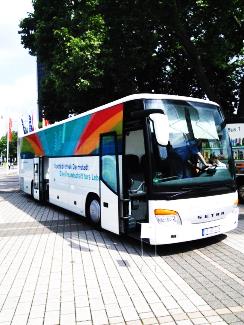 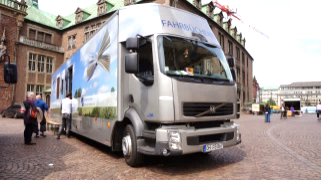 Fahrbibliotheken in Deutschland 2019
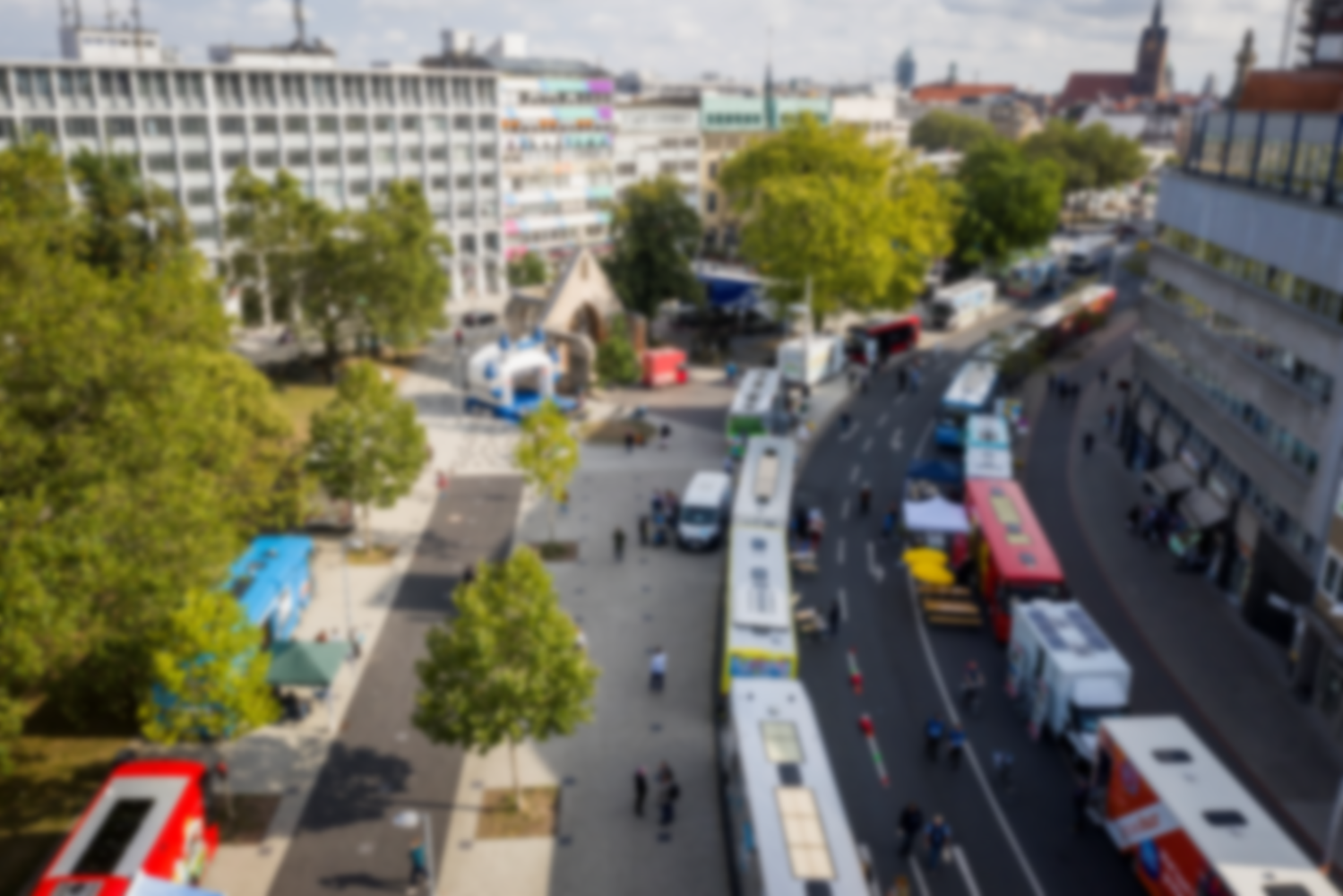 Fahrbibliotheken in Deutschland 2019
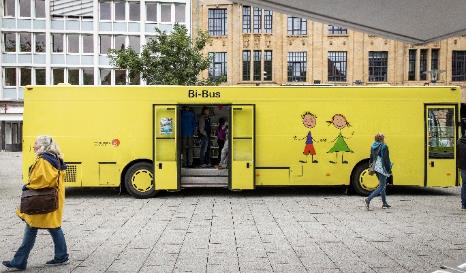 Bücherbus Saarbrücken – Baujahr 1987
mehr als 20% der deutschen Fahrbibibliotheksfahrzeuge sind 4 Jahre oder jünger, mehr als 40% sind nicht älter als 8 Jahre
Fahrbibliotheken in Deutschland 2019
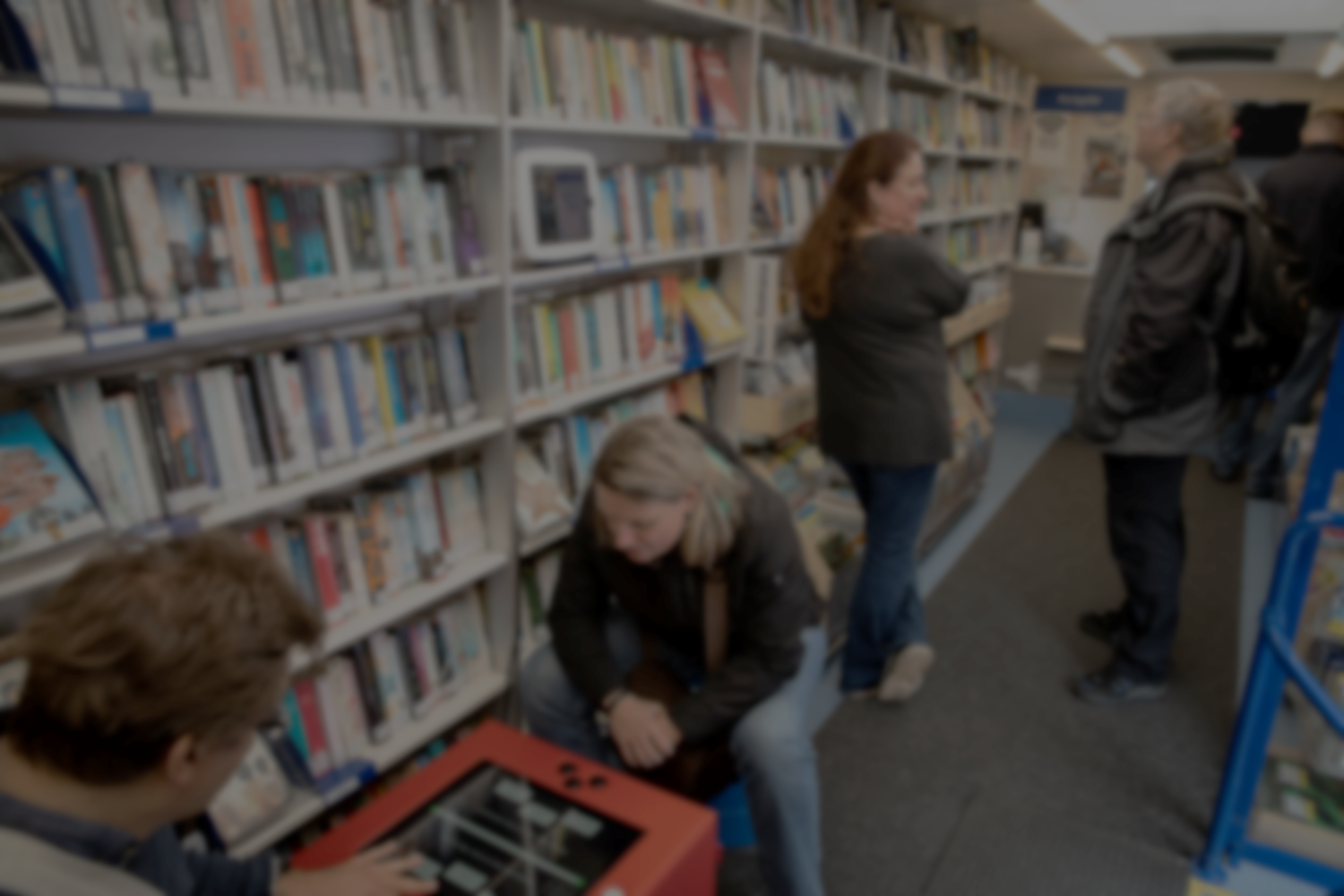 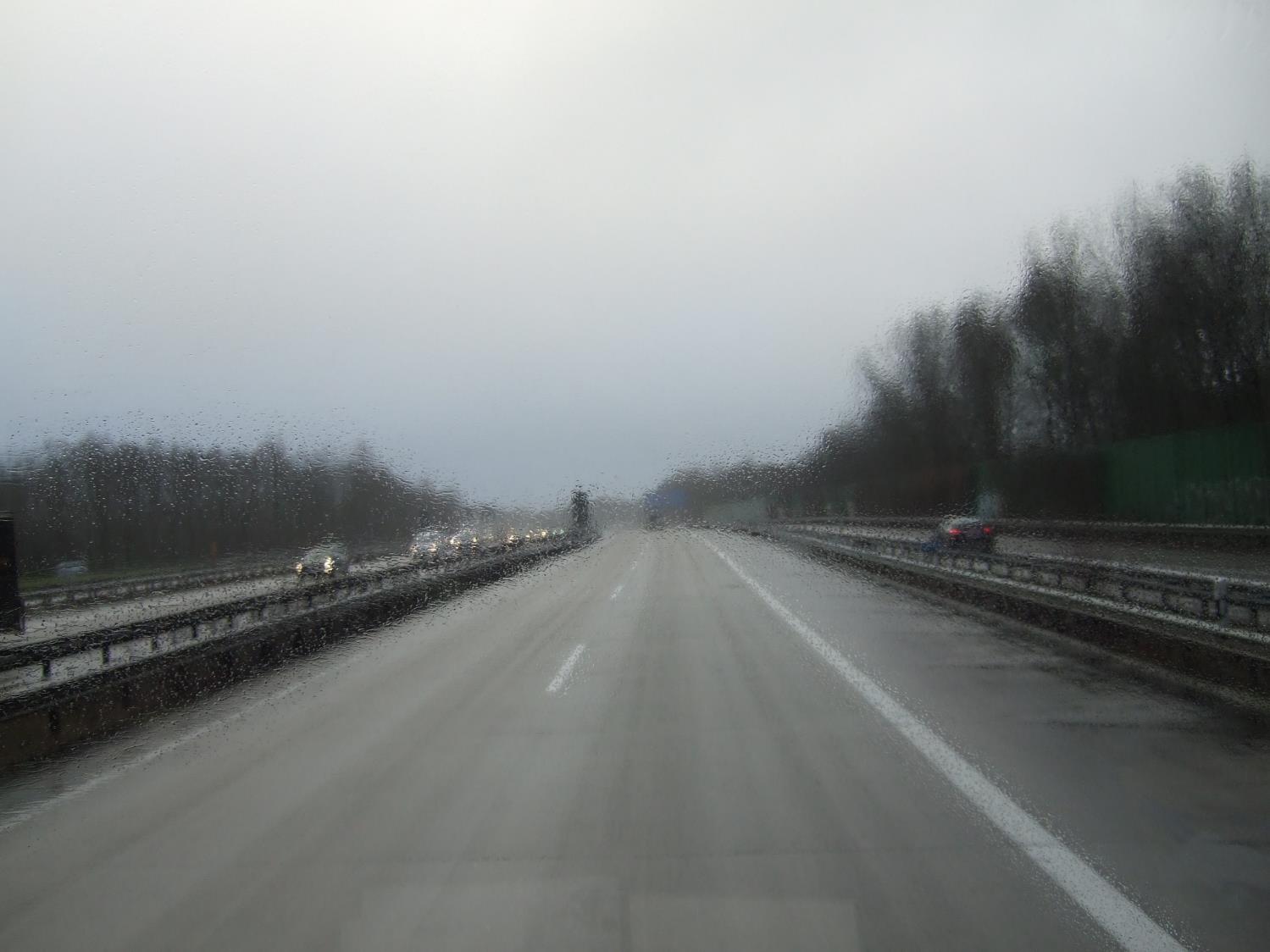 Fahrbibliotheken in Deutschland 2019
Landkreis Cuxhaven: 30.100 km
Fahrbibliotheken in Deutschland 2019
Fahrbibliotheken in Deutschland 2019
München: 31.400
Fahrbibliotheken in Deutschland 2019
Gelsenkirchen, Landkreis Görlitz, Mittelsachsen, Bautzen, Dresden
Leipziger Land, Dillingen, Berlin Reinickendorf, Dahme-Spreewald, Salzwedel, Halle
Dithmarschen, Schleswig-Flensburg (2x), Berlin-Spandau, Erfurt, Weimarer Land
Saarbrücken (97,8%)
Fahrbibliotheken in Deutschland 2019
München: 29
3 Fahrbibliotheken setzen 15 Ehrenamtliche ein
3 Fahrbibliotheken setzen 5 Minijobber ein
Fahrbibliotheken in Deutschland 2019
Fahrbibliotheken in Deutschland 2019
Hochrechnung
87
205.799
2147
102
962.585
6.854.938
87 Fahrbibliotheken in Deutschland 
hatten im letzten Jahr 
für 205.799 aktive Leser*innen 
(2365,5 je Einrichtung) 
insgesamt 2147 Stunden (24,7 je Einrichtung) pro Woche geöffnet.
102 Fahrzeuge sind dafür 
 962.585km gefahren (9437,1 je Fahrzeug) 
und die o.g. 205.799 Leser*innen haben dort
6.854.938 ME entliehen (67205,3 je Fahrzeug)
Fahrbibliotheken in Deutschland 2020ff.
2x München
(1 Ersatz, 1 neu)
 
2x Dansk Centralbibliotek for Sydslesvig (Flensburg)
 
Bremen (2. Fahrzeug)

Luckenwalde  

Nürnberg

Paderborn

Salzwedel 

Saarbrücken
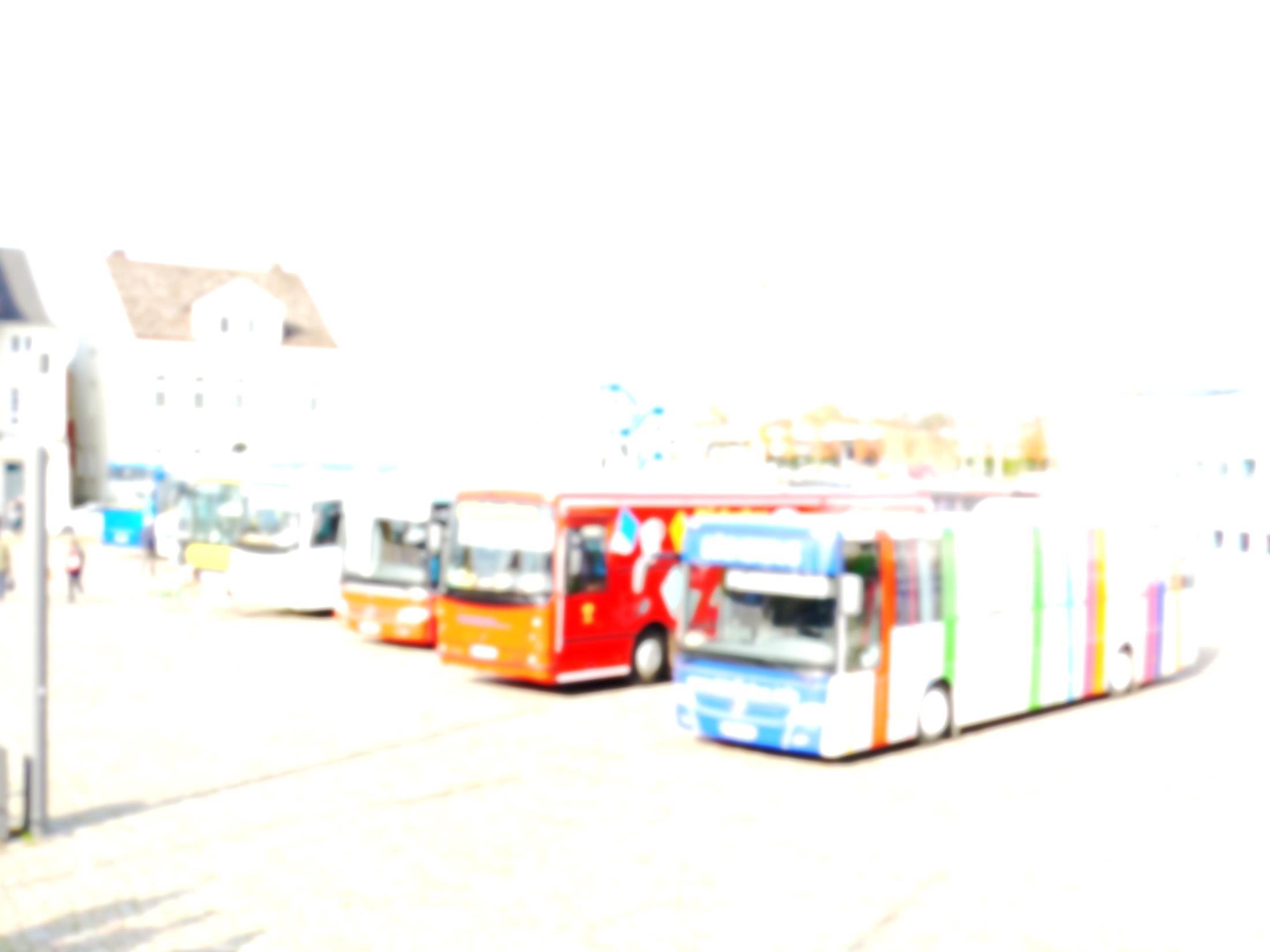 Fahrbibliotheken in Deutschland 2020ff.
Vieles lässt sich durch die DBS-Zahlen darstellen und erklären.

Vieles nicht.
Oder zumindest nicht ohne zusätzliche Informationen.

Aktuelle Diskussionen finden hier keinen Widerhall – z.B.: 
Fahrzeugkosten
Alternativen zum Dieselantrieb
Demographischer Wandel
Wandel des Medienmarktes und -konsums

Daher bitten wir (wie immer) um Mitarbeit:




Fragen?
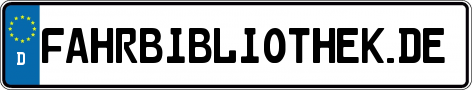